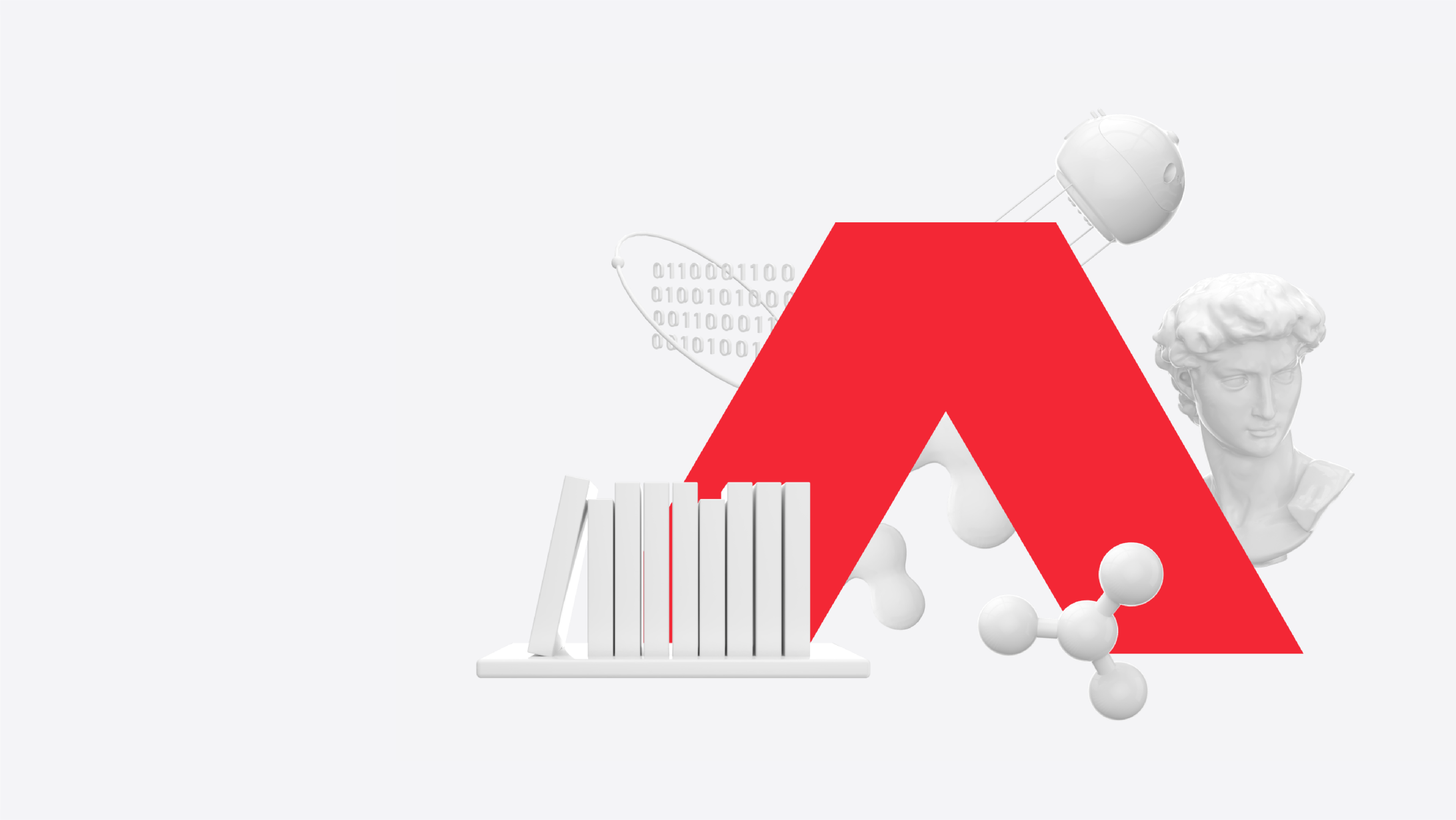 Создание современной библиотечно-информационной среды в вузе
(на примере реализации проекта)
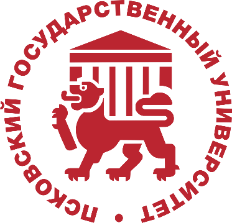 Стрикунова Лариса Игоревна, к.э.н
Директор библиотеки ПсковГУ
Информационно-образовательная среда  вуза
Библиотечно-информационная среда  -важный компонент информационно-образовательной среды университета
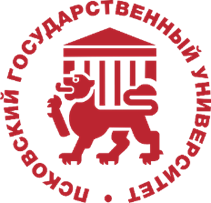 Библиотечно-информационная среда
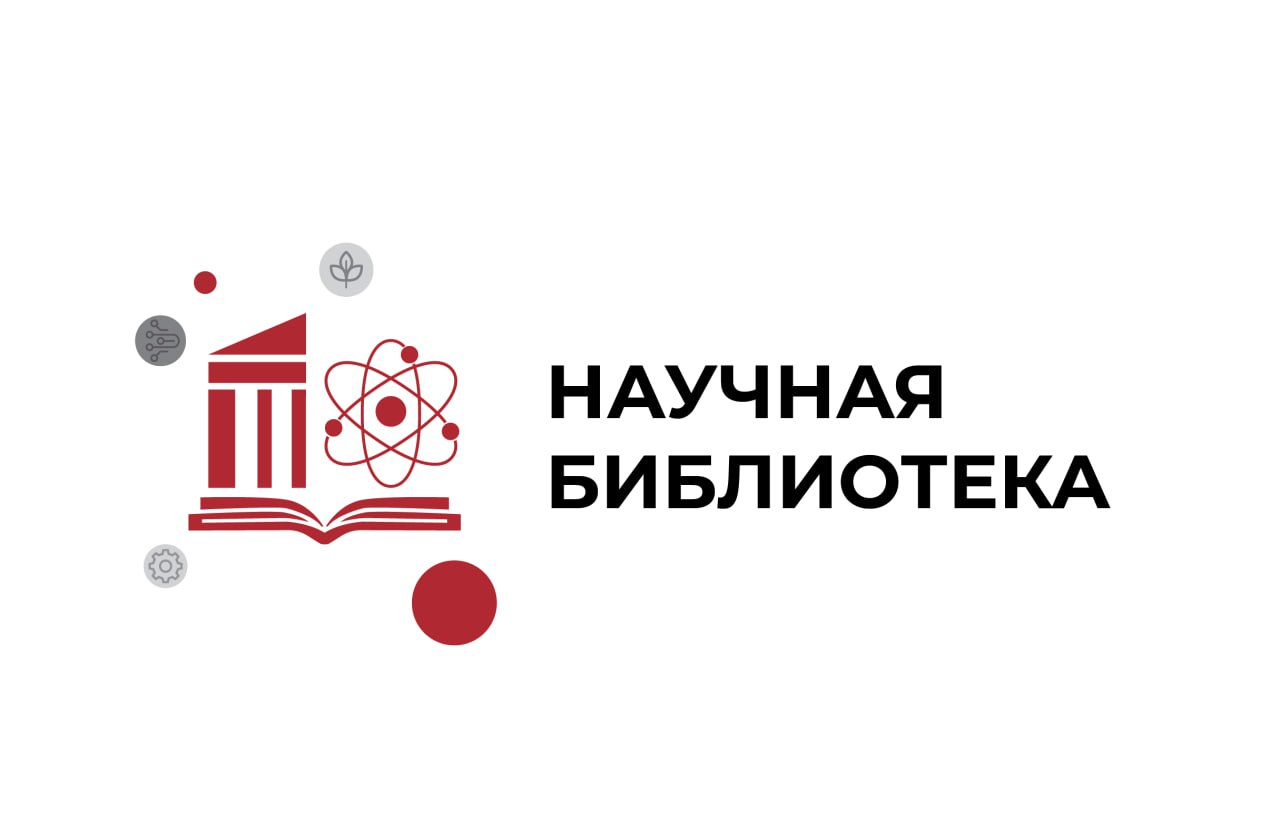 Результат процесса информатизации
Обеспечение информационно-методической поддержки
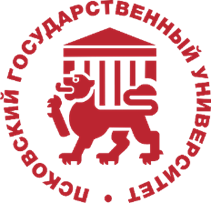 Информационный потенциал библиотеки вуза
Фонды научной и учебной литературы

Электронный каталог, базы данных, справочно-библиографический аппарат библиотеки

Электронно-библиотечные системы

Автоматизированная информационная система (АИБС МегаПро»)


Репозиторий

Сотрудники библиотеки
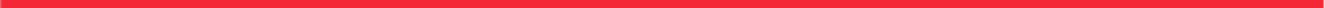 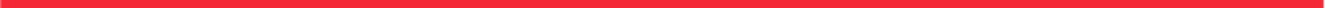 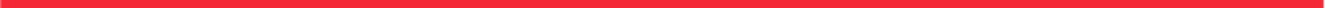 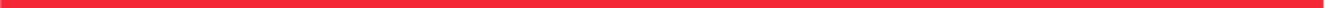 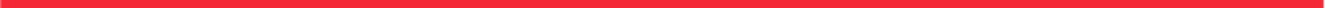 Соответствие долгосрочным целям развития университета
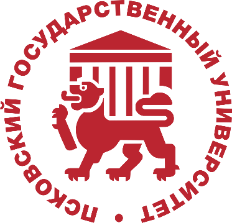 Стратегические задачи вуза
Внедрить сетевые модели организации образовательного процесса

Стать центром притяжения  и формирования инициатив и проектов, связанных с развитием 
российско-белорусского межвузовского сотрудничества

Сформировать российско-белорусские научно-педагогические школы по направлениям Стратегии научно-технологического развития Союзного государства
Стать местом притяжения для активной молодёжи 
региона
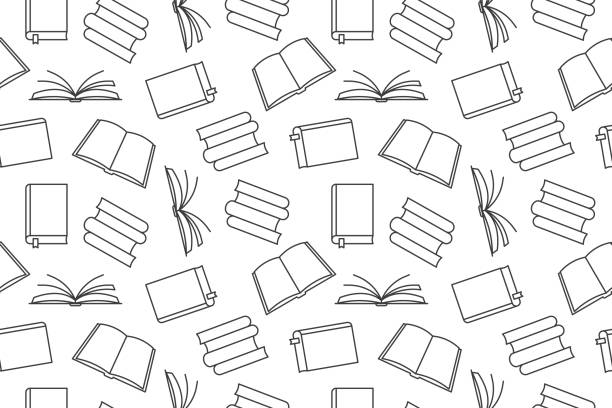 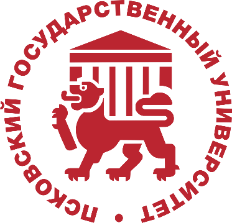 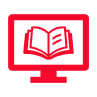 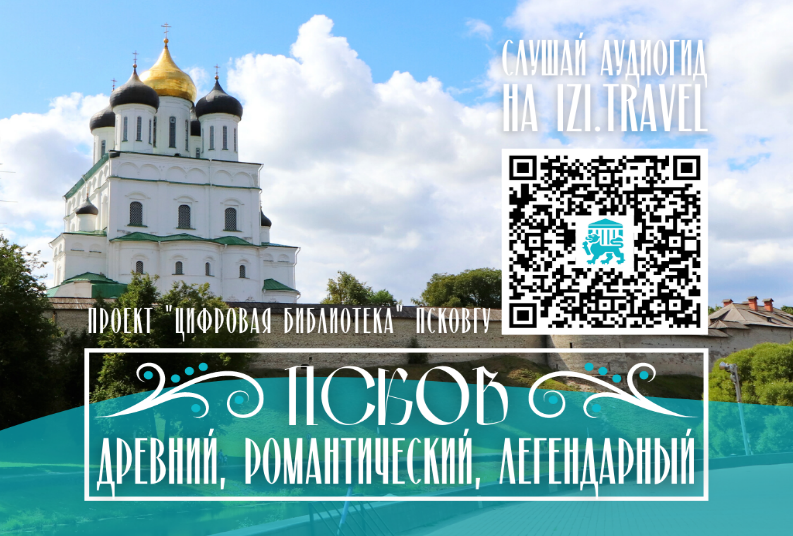 Продукты проекта«Цифровая библиотека»2023г
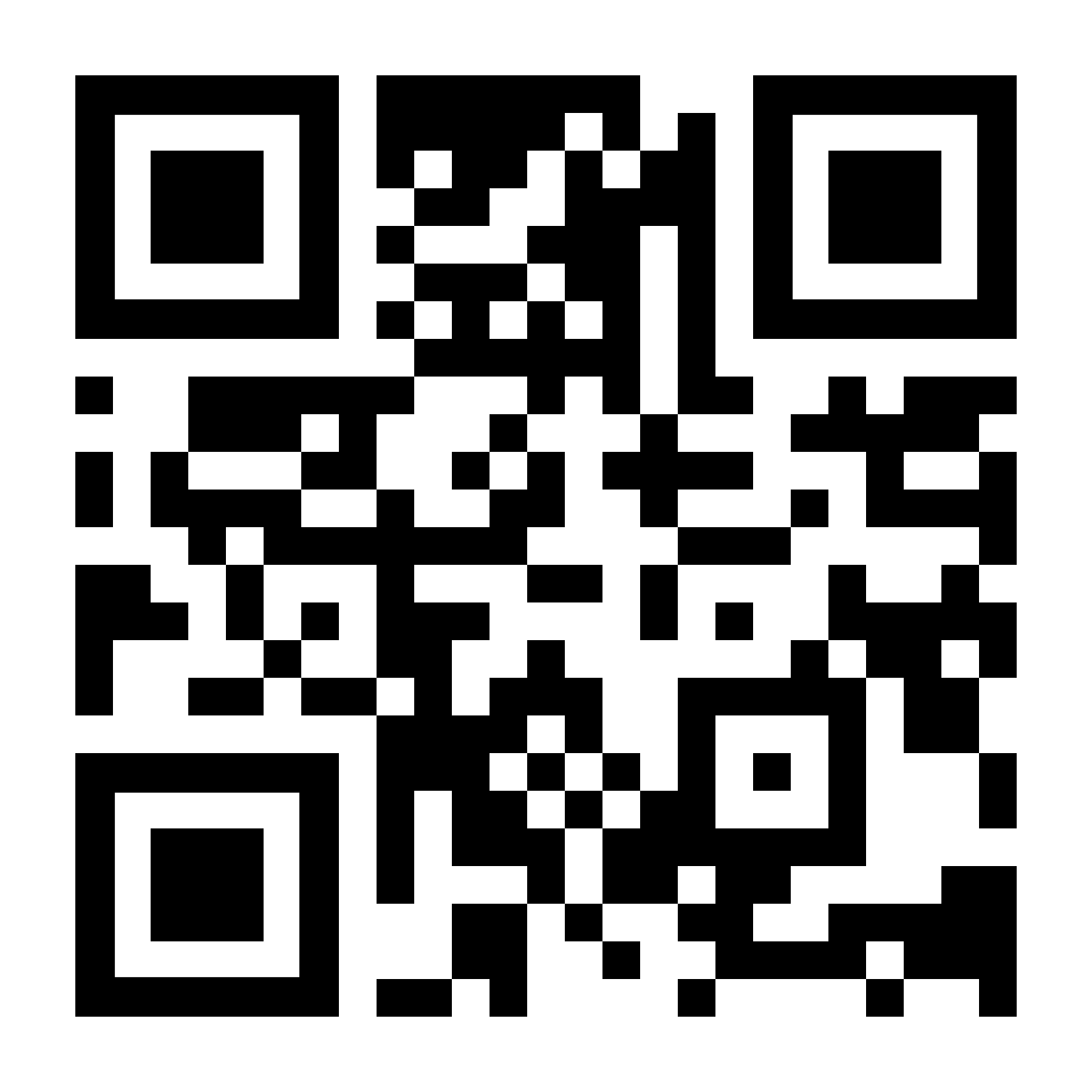 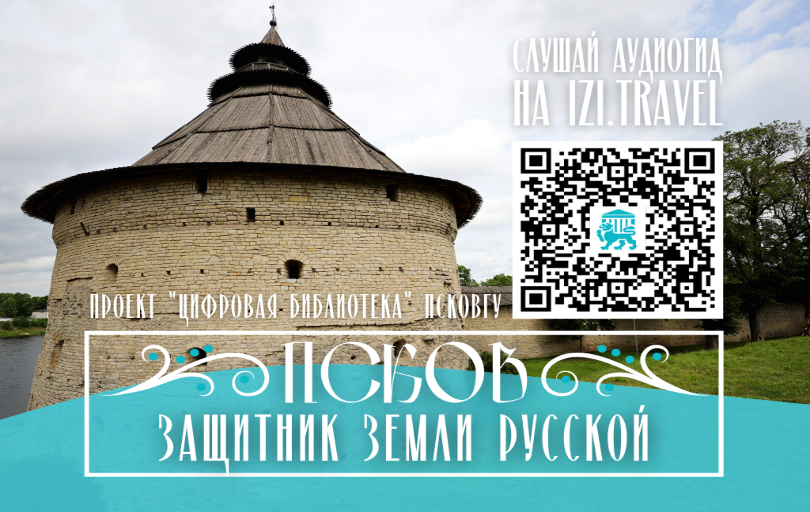 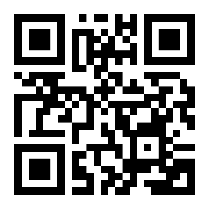 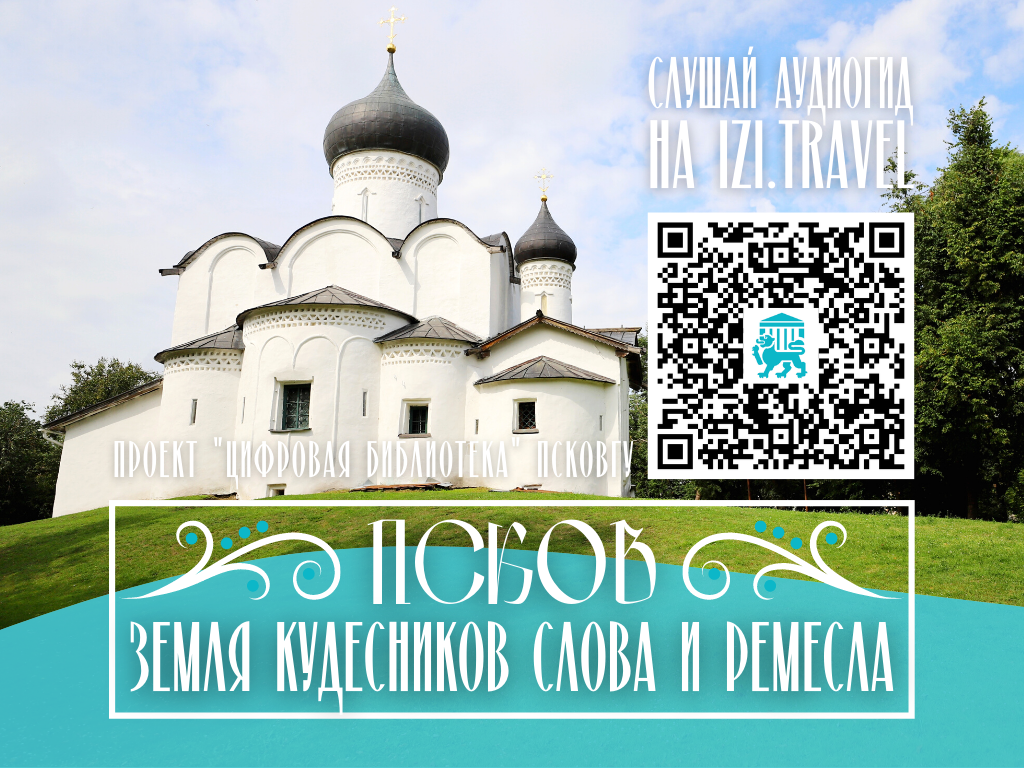 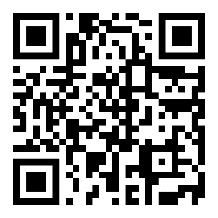 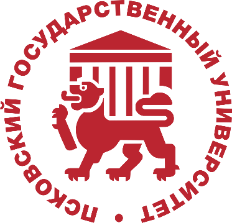 Изменения в библиотечной сфере университета
Эффекты на уровне вуза

сократилось время на выполнение ряда операций (введение электронного читательского билета /смарт-карта прохода в вуз/, чат-бот «Виртуальный библиотекарь»)

созданы технические условия для размещения на сайте библиотеки цифровой коллекции образовательно-просветительского контента

более 10 просветительских интерактивных проектов
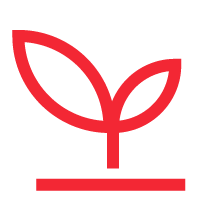 личностный и профессиональный рост сотрудников библиотеки
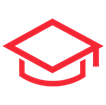 дополнительные знания и навыки
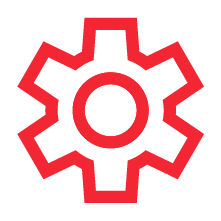 автоматизация библиотечных процессов
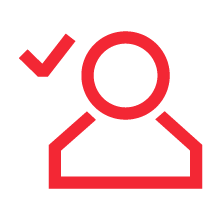 применение форматов, интересных молодежи
Продукты проекта«Знание в цифре»2024г
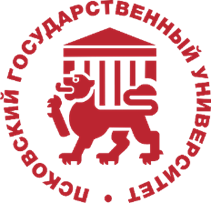 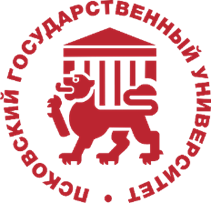 Другие инициативы библиотеки в рамках решения стратегических целей вуза
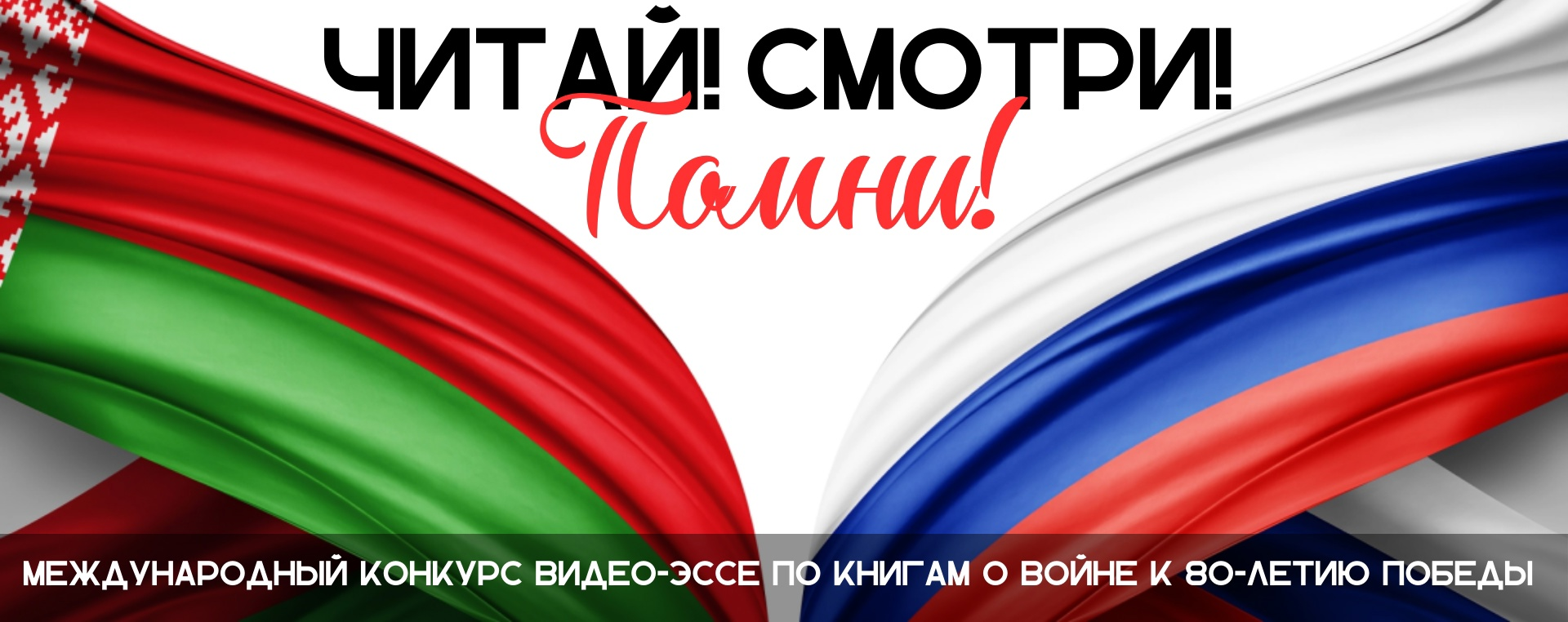 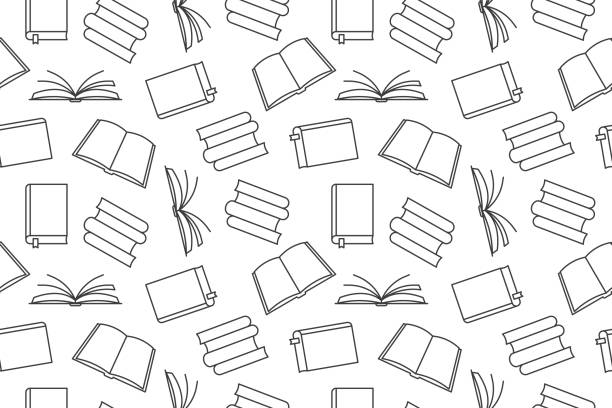 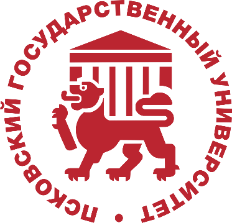 БУДЕМ РАДЫСОТРУДНИЧЕСТВУ!
Стрикунова Лариса Игоревна – директор библиотеки ПсковГУ
lstrikunowa@mail.ru
89113625643
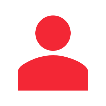 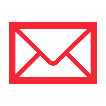 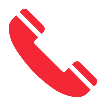